Nobel Prize in Medicine 2019 Awarded for their discoveries on how cells sense oxygen and adapt to it
William G. Kaelin, MD, of Harvard University, Boston, Massachusetts
Sir Peter J. Ratcliffe, FMedSci, of Oxford University in UK
Gregg Semenza, MD, PhD,
Johns Hopkins University in Baltimore, Maryland
1
ОСТРА ДИХАТЕЛНАНЕДОСТАТЪЧНОСТЛЕЧЕНИЕ
доцент д-р Господин ДИМОВ, дм
Принципи на лечение на ОДН
Смъртта се причинява от хипоксемия.
Приоритет е предотвратяването и/или лечението на хипоксемията.
Второстепенно се явява лечението на хиперкарбията и дихателната ацидоза.
Лекувайте съпътстващите заболявания.
Мониторирайте ЦНС и ССС.
3
Видове лечение на ОДН
Провеждане на каузално лечение
Провеждане на субституиращо лечение:
Кислородотерапия
СРАР
Механична вентилация:
Инвазивна
Неинвазивна
4
[Speaker Notes: При каузалното лечение се насочваме към отстраняване на причината, довела до ОДН:
 При пневмония – антибиотично лечение;
 При пневмоторакс – дрениране на плевралната кухина;
 При белодробен оток – лечение на помпената недостатъчност.
Целта на субституиращото лечение е да се поддържа нормален газообмен и оттам нормална функция на органите и системите на  организма. Насоките са:
 Корекция на хипоксемията;
 Корекция на хиперкарбията (хиповентилацията).]
Лечението на ОДН се характеризира със
Спешност
Патогенетична насоченост
Комплексност
Етапност
Динамичен контрол
5
Спешност
Резервите от кислород в организма са около 1500 ml.
Кислородната минутна консумация е 300 ml/min.
1500/300 = 5 min
6
[Speaker Notes: Естествено ОДН представлява стрес за организма. Неговата кислородна консумация е много по-висока, поради катехоламиновия отговор и висока работа на дишането, водеща изискваща повече кислород и отделяща повече въглероден диоксид.]
Патогенетична насоченост
Лекувайте точната причина за състоянието.
Лекувайте вида дихателна недостатъчност:
Хипоксемичната - кислород+вентилация
Хиперкарбичната  - механична вентилация
7
[Speaker Notes: Особено важно е рано да се прецени каква е точната причина за ОДН. Няма смисъл ние да лекуваме ДН, предизвикана от нарушена проходими на дихателните пътища с подаване на кислород, без да сме осигурили ефективна възможност за достигане на кислорода до алвеолите (осигурили проходимост на ДП).
Ако при една хиперкарбична ДН лекуваме хипоксeмията, без да коригираме хиперкапнията (с механична вентилация), резултатите ще са трагични.]
Динамичен контрол
Мониторинг на количествените нарушения в дишането:
Статични белодробни обеми
Белодробни капацитети
Мониторинг на артериалните газове:
PaO2
PaCO2
8
[Speaker Notes: На базата на непрекъснатото мониториране на количествените нарушения в дишането и най-вече на артериалните газове, ние изграждаме своята терапевтична стратегия и проверяваме нейната ефективност.]
Комплексност на лечението
Лечението на инфекцията
Лечение на обструкцията
Кислородолечение
Кардиотонично и диуретично лечение
Апаратни методи на лечение
9
[Speaker Notes: Дихателната недостатъчност от една страна води до нарушения в газообмена и нарушава нормалната функция на всички органи и системи на организма. От друга страна лечението на помпената недостатъчност (чрез нарушения в перфузията), степенните нарушения в съзнанието водят до подобрение.]
Нарушения в газообмена
Вентилация
А
Airway
В
Breathing
Оксигенация
С
Circulation
Перфузия
10
Диагноза
Вижте дали има:
Дихателни движения на гръдния кош и корема
Парадоксални движения на гръдния кош
Тираж
Цианоза
Диспнея
11
Диагноза
Слушайте:
Инспираторен стридор – проблем в ГДП
Експираторен стридор – проблем в ДДП
Бълбукане – течности в ГДП
Хъркане – фаринкс и меко небце
Грачене/кукуригане - ларинкс
Почувствайте:
Излизане на топъл въздух от устата или носа
12
Осигуряване на проходимост на  ГДП
Прийом на Esmarch
Дигитална ревизия на устната кухина
Поставяне на  въздуховод:
Назофарингеален
Орофарингеален
Ендотрахеална интубация
Поставяне на ларингеална маска
13
Осигуряване на проходимост на  ДДП
Кониотомия
Трахеотомия
Бронхоскопия
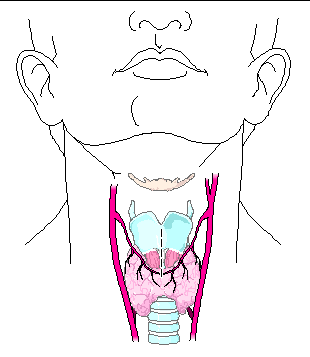 14
Кониотомия
15
Кониотомия
16
Трахеотомия
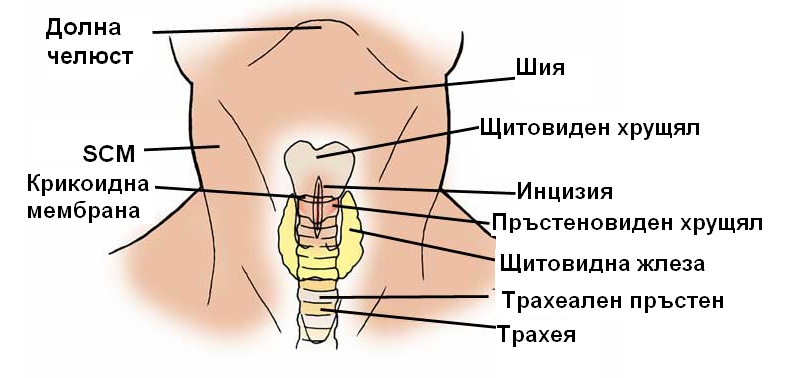 17
Перкутанна трахеостома
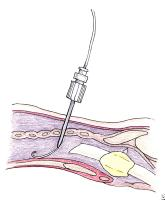 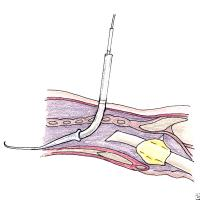 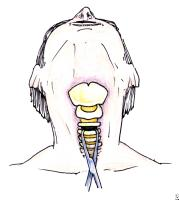 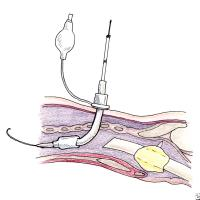 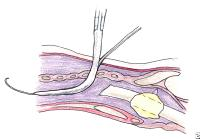 18
Фибробронхоскоп
19
Фибробронхоскопия
20
Лечение на бронхиалната обструкция
Бронходилататори:
Бета - 2 миметици:
Salbutamol
Terbutaline (Bricanyl)
Орципреналинови производни:
Asthmopent
Антихолинергични:
Atrovent
21
[Speaker Notes: Приложението на бронходилататори също представлява осигуряване на проходимост на дихателните пътища.]
Лечение на бронхиалната обструкция
Метилксантинови:
Theophylline
Novphylline
Кортикостероиди
Диуретици?
Магнезиев сулфат
Инхалационни анестетици
22
Приложение на бронходилататори
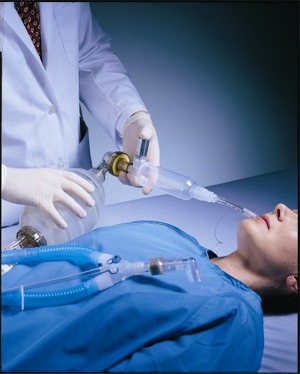 23
[Speaker Notes: При пациент, който е интубиран и/или поставен на механична вентилация, начина на приложение на аерозолните препарати е особено важен.]
Лечение на бронхиалната обструкция
Подпомагане на бронхиалния дренаж:
Рехидратация?
Мукосекретолитици:
N-acetylcystein
Erdosteine
Физиотерапия и рехабилитация
24
Лечение на инфекцията
Провеждане на емпирична антибиотична терапия.
Провеждане на калкулирана антибиотична терапия.
Оперативно премахване на източника на инфекция.

Ефективното лечение на белодробната инфекция, независимо от това по кой от изброените начини ще става, води до подобрена проходимост на дихателните пътища, вентилация и намалена работа на дишането.
25
[Speaker Notes: Ефективното лечение на белодробната инфекция, независимо от това по кой от изброените начини ще става води до подобрена проходимост на дихателните пътища, вентилация и намалена работа на дишането.]
Лечение на помпената дисфункция
СРАР
Диуретици
Вазодилататори
Morphine hydrochloride
Средства с положителен инотропен ефект
Реваскуларизация
26
[Speaker Notes: Помпената дисфункция/недостатъчност води до нарушена перфузия и разпределение на съотношението вентилация/перфузия. Стандартните и неконвенционални терапевтични методики могат да подобрят дишането.]
Осигуряване на ефективна вентилация и оксигенация
Изкуствено дишане
Изкуствено дишане със саморазгъващ се балон
Изкуствено дишане с апарат за механична вентилация
Желателно е добавянето на кислород.
27
Осигуряване на ефективна вентилация и оксигенация
Осигуряване на ефективна механика на дишането:
Дренаж на пневмоторакс
Дренаж на флуидоторакс
Подобрена двигателност на диафрагмата
28
Кислородолечение
Приложението на кислород в концентрации, по-високи от тази в атмосферата (20,98%), с цел лечение или предотвратяване на симптомите или проявите на тъканна хипоксия.
29
За кислорода
Кислородът е открит от Joseph Priestley през 1776 г. Способността да се съхранява кислород в газовите бутилки и развитието на технология за сгъстен газ и регулиране на налягането в края на 19 век направи възможно използването на кислород за медицински цели. През 1890 г. Albert Blodgett от Бостън съобщава за впечатляващ случай на 37-годишна пациентка с тежка пневмония, при която психическото объркване и цианозата са били повлияни след 2 дни кислородолечение, като симптоматиката се появява наново при прекъсването й. След възобновяване на терапията, пациентката напълно се възстановява за 4-5 дни.
Физиология на кръвните газове
В кръвта O2 се свързва най-вече с хем компонента на хемоглобина (Hb) в червените кръвни клетки в обратима реакция. Хемоглобинът свързва или освобождава кислород в зависимост от парциалното налягане на кислорода. Според уравнението, физически разтвореният кислород е незначителен при нормобарни условия, дължащи се на ниската разтворимост на O2 в кръвта.
Физиология на кръвните газове
Съдържанието на кислород (CaO2) се изчислява, както следва:
		
CaO2 = 1,34 × Hb × SаO2 + 0,0031 × РaO2,

където CaO2 е съдържанието на O2 (в ml O2/dl кръв), Hb е хемоглобиновата концентрация в кръвта (в g/dl), SaO2 е насищане с O2, PaO2 е парциално налягане на O2 (в mmHg), и 1,34 е факторът на Huefner.
Физиология на кръвните газове
Количеството O2 в кръвта може да бъде изразено чрез измерване на насищането с кислород (SO2) на хемоглобина или чрез измерване на парциалното налягане на O2 (РaO2). Артериалното насищане с кислород (SaO2) показва процента на хемоглобина наситен с кислород по време на измерването. Кислородното насищане на хемоглобина (SO2 в %) може да бъде измерено от артериална кръв (SaO2), а също и чрез пулсова оксиметрия (SpO2). Артериалното насищане трябва да бъде измерено фотометрично. Като алтернатива може да се изчисли, с по-малка точност, от парциалното налягане на кислорода, с използването на различни формули.
Физиология на кръвните газове
РaO2 е ключов параметър за оценка на газообмена и се получава чрез кръвно-газов анализ, което изисква артериална пункция, която е болезнена за пациента и отнема повече време. Нито насищането с кислород, нито парциалното налягане на кислорода в артериалната кръв са подходящи ключови параметри за определяне на оксигенацията на тъканите.
Нормалното насищане с кислород зависи от надморската височина. Докато пулсовата оксиметрия е по-чувствителна, нейната специфичност за откриване на хипоксемия е ниска.
Хипоксемия
Хипоксемията, т.е. ниските нива на кислород в кръвта, често се бърка с хипоксия. Тъканната оксигенация се определя основно от нивата на хемоглобина и сърдечния дебит и е неадекватно характеризирана от SaO2 или РaO2. Въпреки това, много повече внимание се обръща на хипоксемията в клиничната практика, отколкото към тези ключови параметри, които могат да бъдат налични веднага.
Нормалните стойности на РO2 в легнало и седнало положение варират в зависимост от възрастта, като при последното е по-висока. Средното SpO2 е 98% за възраст 18–64 години и 96% при по-възрастни хора.
Хипоксемия
Хипоксемията е намаляване на парциалното налягане на кислорода или насищане с кислород в артериалната кръв. Хипоксия от друга страна, означава недостатъчна оксигенация на органи и тъкани. При възрастни хипоксемията се определя най-вече като РaO2<60 mm Hg и SaO2 <90%. В момента няма ясни научни доказателства за това кога и колко добавка кислород е необходим за лечение на хипоксемия.
Хипоксемия
Тъканната хипоксия може да бъде хипоксемична, анемична, застойна или хистотоксична (например при отравяне с цианид). Кислородната терапия обикновено служи за коригиране на хипоксемична хипоксия.
При хипоксемична хипоксия е налице намалено парциално налягане на кислорода в кръвта. Това може да бъде причинено от голяма надморска височина, дясно-ляв шънт, нарушения в съотношението вентилация-перфузия, увреждане на дифузията или алвеоларна хиповентилация.
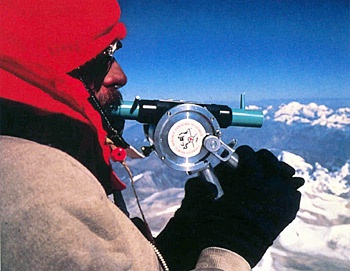 Ниска инспираторнафракция на кислорода
38
[Speaker Notes: Налягането на кислорода намалява с 10-15 mmHg всеки 1000 m надморска височина.]
Хипоксемия
Алвеоларно-артериалният градиент на парциалното налягане (според Helmholz нормалната стойност на морското равнище е: под (възраст/4) + 4 mm Hg) и се изчислява като (FiO2 × 760) – (РaCO2/0,8) – РaO2, където 760 е атмосферно налягане (760 mm Hg на морското равнище), FiO2 = 0,21 + O2 поток в литри в минута (l/min) × 0,038.
Хипоксемията е предупредителен знак и изисква незабавнa медицинска помощ, диференциална диагноза и последващo лечение.
Хипоксемия
Дихателна недостатъчност тип 1 с намаленo РaO2 и нормално или намаленo РaCO2 се причинява от хипоксемична хипоксия в съответствие с хипоксемична дихателна недостатъчност. Хиперкапничната дихателна недостатъчност (дихателна недостатъчност тип 2) има зa РaCO2 ≥45 mm Hg, което потенциално води до намален SaO2 и нива на РO2. При хронична хиперкапния, напр. при ХОББ, хипероксемията може да доведе до опасно увеличение на РaCO2, тъй като белодробната вазоконстрикция на невентилираните области се обръща при хипероксемия. В допълнение, хипоксемията намалява минутния обем на дишането, а оксигенираният хемоглобин намалява въглеродния диоксид превоз (ефект на Haldane).
Хипоксемия
Допустимата хипоксемия се предлага като възможност за избягване на увреждането на белия дроб в резултат на механична вентилация. Тази стратегия предполага наличието на достатъчно хемоглобин (обикновено над 100 g/l) и над нормалeн сърдечeн индекс (>4,5 l/min/m2) за поддържане на адекватна кислородна доставка (DO2). Концепцията е с цел критично болните пациенти да понасят целево кислородно насищане между 85 и 89%.
Хипероксемия
Хипероксемията, подобно на хипоксемията, не е точно дефинирана.
Нормалното насищане с O2 на морското равнище е 96%. Многобройни аргументи говорят срещу хипероксия и хипероксемия като терапевтична цел.
Хипероксемия
Ненужната употреба на кислород причинява клаустрофобия, дехидратация на лигавицата, дрезгав глас, а при някои пациентите оказват негативно влияние върху мобилизацията на пациента, храненето и прием на течности и комуникацията. Високите концентрации на O2 имат пряк токсичен ефект върху белите дробове на здрави хора, като причиняват възпалителна реакция на дихателните пътища и резорбционни ателектази. Увеличеното генериране на свободни радикали по време на хипероксия може да доведе до увреждане на клетките.
Хипероксемия
Хипероксемията може да доведе до фалшиво успокоение нива на SpO2 и забавят откриването на влошаване при пациенти с хипоксемия.
При пациенти с ХОББ, доболничната хипероксия е свързана с по-висока смъртност и повишен риск от хиперкапния.
Хипероксемията води до коронарна вазоконстрикция и рутинната допълнителна кислородна терапия не подобрява състоянието на пациентите.
Хипоксемия
Кривата на свързване на кислорода (на следващия диапозитив) характеризира връзка между артериалното насищане с кислород (SaO2) като функция на парциалното налягане на O2 (РaO2). При нива на насищане с O2 >90%, т.е., когато белодробния газообмен е само леко нарушен, увеличаване на РaO2 води само до незначителна промяна на SO2.
100%
		Фиг. 1
SaO2
92%
Крива на свързване на кислорода
SaO2
100%
90%
Същото SaO2, нo 
по-ниско РО2 при:
хипокапния,
алкалоза, хипотермия,СО
или МеtHb
Същото SaO2, но по-високо РО2 при:  хиперкапния, ацидоза, хипертермия, физическо натоварване
PaO2
60 mmHg
Парциално налягане на въглеродния диоксид (РaCO2)
Парциалното налягане на въглеродния диоксид (РaCO2) е важен маркер за алвеоларната вентилация. В допълнение, РaCO2 е ключов параметър за интерпретацията на pH. Общоприетият нормален диапазон на РaCO2 е 36–44 mmHg.
Кислородолечение
Тъканната хипоксия, при нормален Hb и МОС настъпва при:
РаО2 < 38 mm Hg и SaO2 < 70 %
РvО2 < 20 mm Hg и SvO2 < 40 %
Целта на кислородолечението е да се достигне:
РаО2 > 60 mm Hg и SaO2 > 90 %
SvO2 > 60 %
49
Кислородолечението е:
Непрекъснато
Дозирано
Под динамичен контрол на:
PaO2
SaO2
PaCO2
Изразява се в l/min O2 или в FiO2=%
50
Запомнете!
Хипероксията може да повиши заболеваемостта и смъртността.
При липса на доказана хипоксия не трябва да се прилага кислородолечение.
Терапевтичното приложение на кислородолечението е показано само при някои особено състояния (отравяне с СО).
Желаното ниво на кислородното насищане се определя от особеностите на причината/заболяването.
Необходимо е кислородолечението да се провежда заедно с други терапевтични мероприятия.
51
Показания за кислородолечение
Доказана хипоксемия:
При новородени  - PaO2 < 50 mm Hg, SaO2 < 88%; PcO2 < 50 mm Hg
При деца над 28 дни и възрастни - PaO2 < 60 mm Hg, SaO2 < 90 %
Всички състояния, при които такава се подозира.
Тежка и/или множествена травма
52
Показания за кислородолечение
Остър инфаркт на миокарда
За краткотрайно приложение - период на събуждане след общо обезболяване.
53
Препоръчително кислородолечение при критични състояния
54
Възможни усложнения на кислородолечението
При пациенти с увеличено PaCO2, приложението на кислород при PaO2>60 mm Hg може да доведе до потискане на вентилацията.
При използване на кислород над 50% съществува реална възможност за абсорбционни ателектази, кислородна токсичност, потисната функция на цилиарния епител или левкоцитите.
55
Възможни усложнения на кислородолечението
Спазъм на мозъчните съдове
Тенденция към хемолиза
Контаминирани системи за приложение могат да доведат до инфекция на белия дроб.
Съществува риск от пожар или експлозия.
56
При новородени
Приложението на кислород при PaO2>80 mmHg, може да доведе до:
Ретролентална фиброплазия
Бронхобелодробна дисплазия
Затваряне или спазъм на ductus arteriosus persistens.
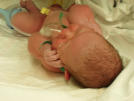 57
Кислородолечение
С нисък поток на кислород:
Кислородни очила
Обикновена кислородна маска
Маска с частичен ребридинг
Маска без ребридинг
С висок поток на кислород:
Маска на Venturi
T-система
58
Кислородни очила
FiO2= 20% + O2 l/min (1~6 L/min) × 4%
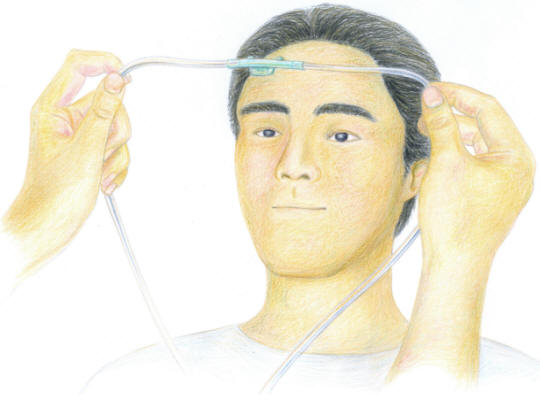 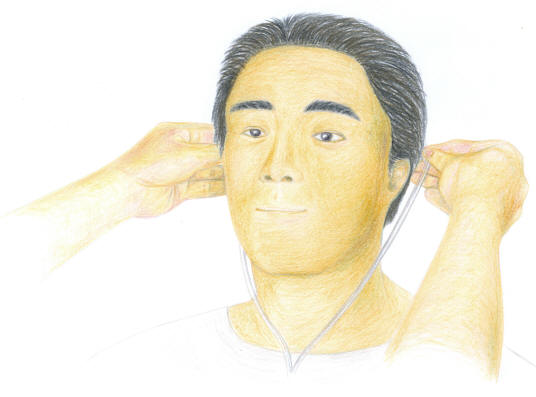 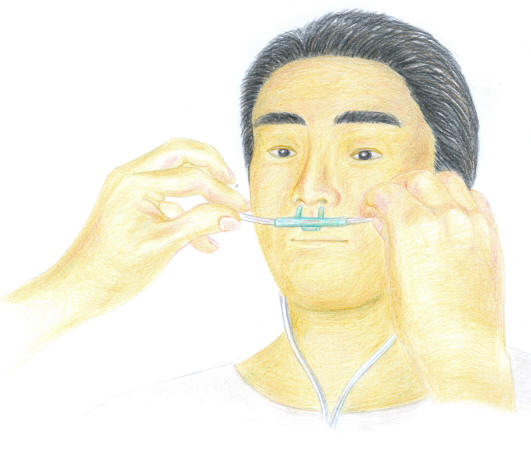 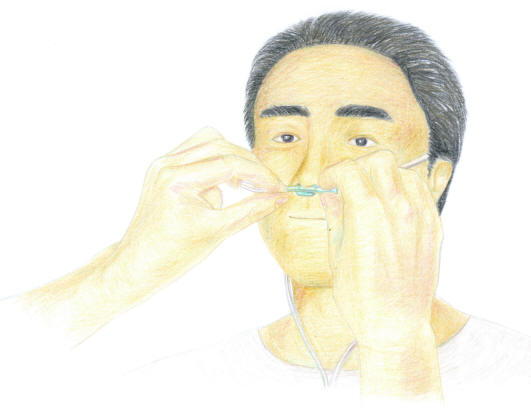 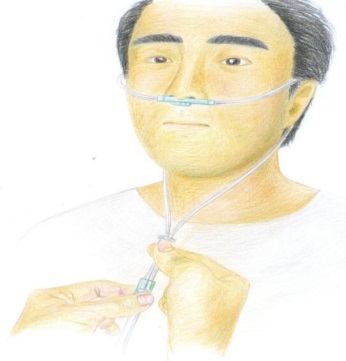 59
[Speaker Notes: Счита се, че с кислородните очила не може да се подава висок дебит кислород, поради ограничеността на самия физиологичен газов резервоар, какъвто в случая се явява орофарингеалното пространство.]
Обикновена кислородна маска
FiO2: 30~50% 
O2: 5~10 l/min
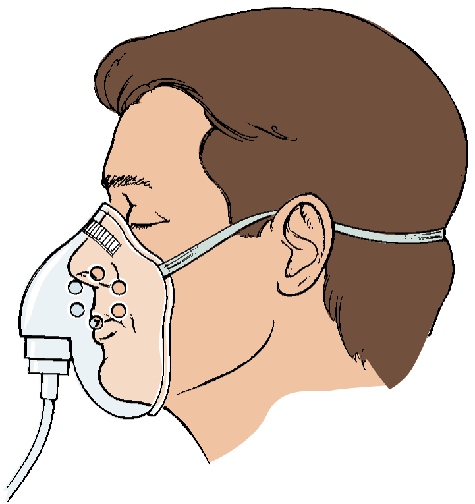 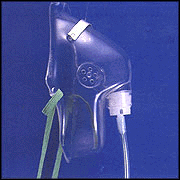 60
СРАР кислородна маска
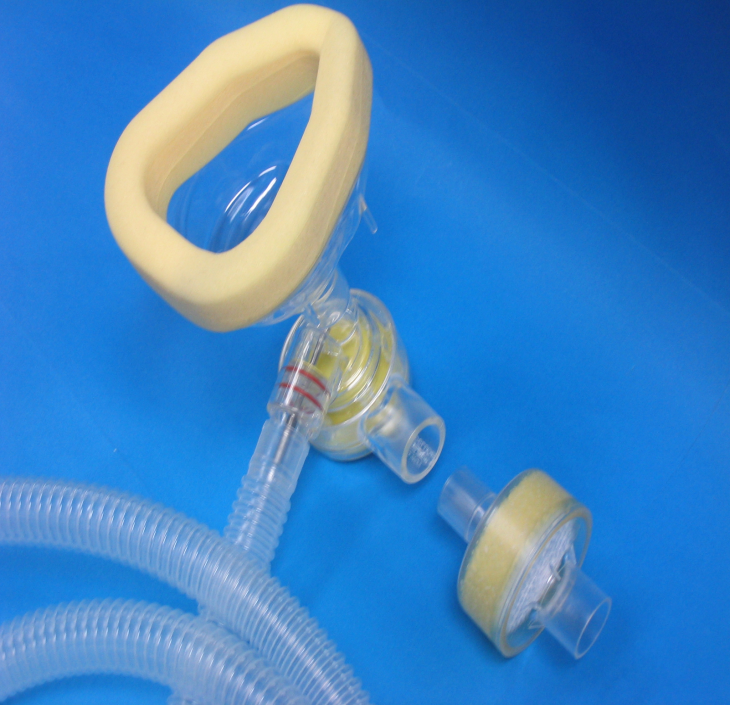 61
CPAP
Намалява шънта чрез  разгъване на частично колабиралите алвеоли
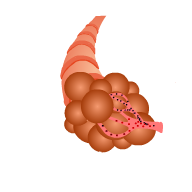 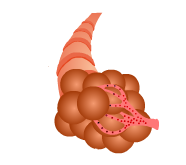 62
[Speaker Notes: При пациенти с ОДН, дължаща се предимно на увеличен шънт, CPAP може да подобри оксигенацията драматично с разгъване и поддържане отворени на колабиралите белодробни алвеоли.]
Ребридинг маски
Маска с частичен ребридинг:
FiO2: 60%~80%;
O2: 8~15 l/min
Маска без ребридинг:
FiO2: 80%~90%;
O2: да не се допуска колапс на
торбичката
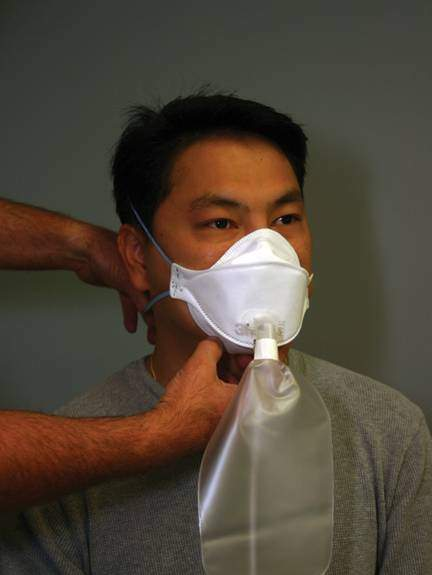 63
Venturi маска
Използва се принципа на Venturi
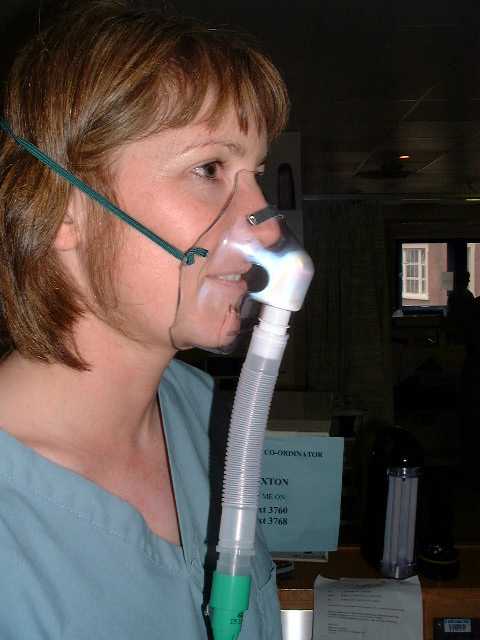 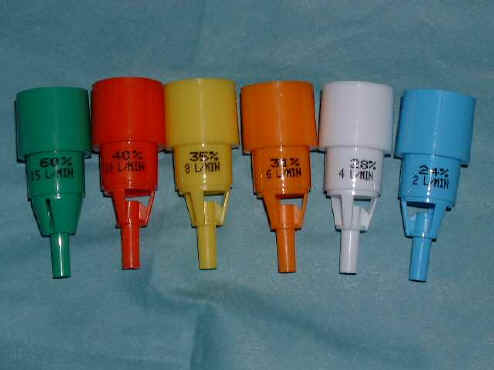 64
Кислородолечение с висок поток (HFOT)
Алтернатива на обикновената кислородотерапия, при която се използва затоплен, и овлажнен кислород  с много висок поток (до 60 l/min).
Подаването на кислорода става със специална система  (назална канюла).
В съвременната практика това дава възможност за избягване на провеждането на механична вентилация и нейните нежелани ефекти.
65
[Speaker Notes: HFOT – High Flow Oxygen Therapy]
Кислородолечение с висок поток (HFOT)
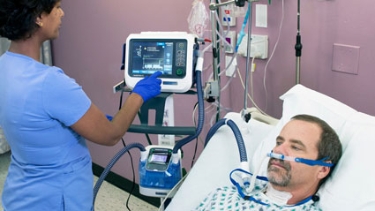 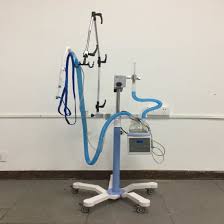 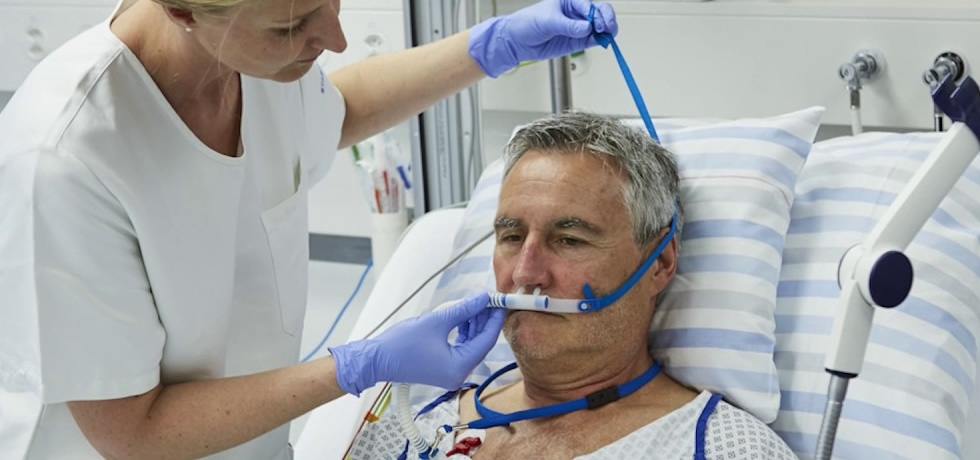 66
[Speaker Notes: Точната инспираторна фракция на кислорода варира в зависимост от дихателната честота, дихателния обем, минутната вентилация и типа дишане.]
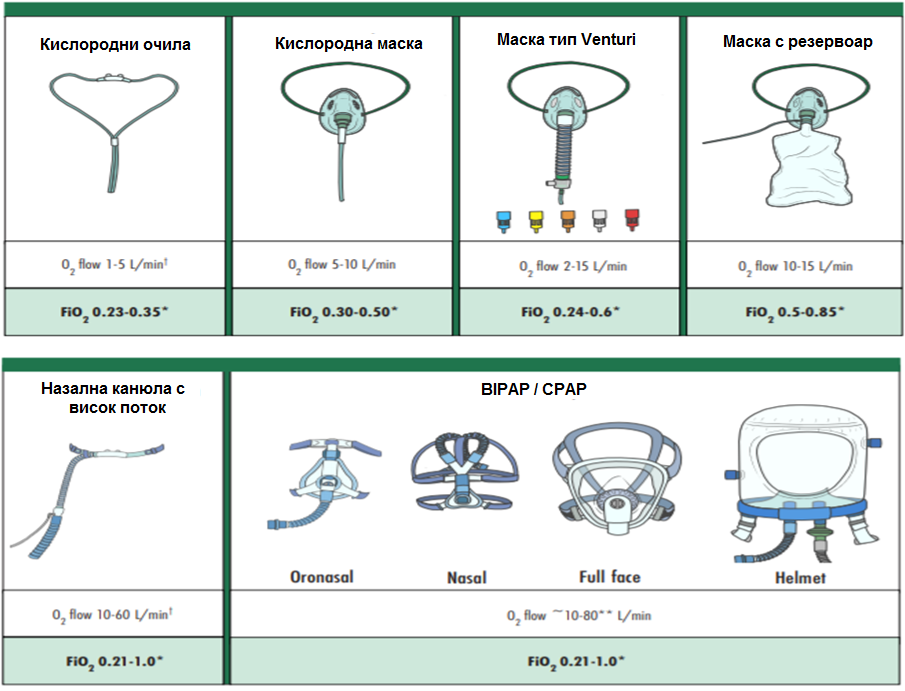 68
[Speaker Notes: Точната инспираторна фракция на кислорода варира в зависимост от дихателната честота, дихателния обем, минутната вентилация и типа дишане.]
Закон на Henri
Обемът на даден газ (V), разтворен в даден обем течност (v) е пропорционален на налягането на този газ (р) и коефициента на разтворимост (S):

V = S  ×  p  ×  v
69
Закон на Henri
DO2 - Кислородна доставка = CI x Ca x 10
VO2 - Кислородна консумация = CI x (CaO2-CvO2) x 10
ExO2 - Кислородна екстракция = VO2/DO2
CaO2 = (Hb x SaO2 x 1.34)+(PaO2 x 0.0031)
CvO2 = (Hb x SvO2 x 1.34)+(PvO2 x 0.0031)
CaO2 - CvO2 = 19 – 15 = 4 vol%
70
[Speaker Notes: DO2 - Кислородна доставка - 600 ml/m2/min
VO2 - Кислородна консумация  - 115-165 ml/m2/min
ExO2 - Кислородна екстракция - 22-33%
CaO2 - Кислородно съдържание - 17-20 vol%
C(a-v)O2 - Артерио-венозна разлика - 4 vol%
CI - Сърдечен индекс - 2.5 - 4.5 l/m2/min]
Закон на Henri
FiO2=0.21			0.3 vol%
FiO2=1.0			1.5 vol%
FiO2=2.0			3 vol%
FiO2=3.0			4.5 vol%
71
Показания
Инциденти на декомпресия
Газова емболия
Отравяне с СО
Анаеробни инфекции
Дезактивиране на свободните кислородни радикали
Изгаряния
72
Хипербарна кислородотерапия
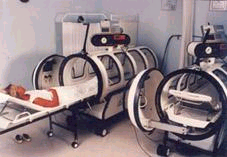 Едноместна
хипербарна камера
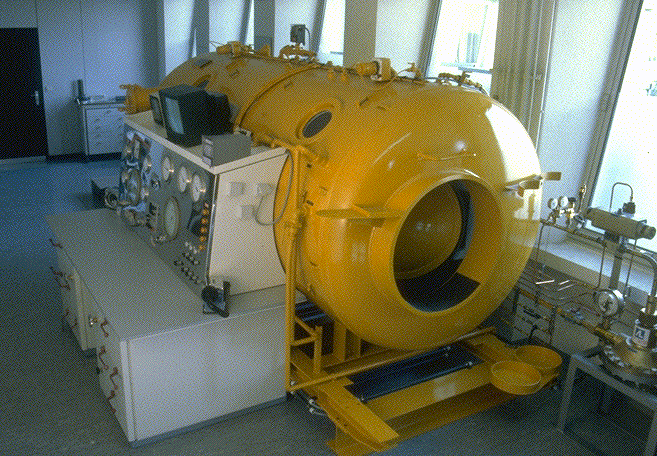 Многоместна 
хипербарна камера
73
Механична вентилация
Решението за провеждане на механична вентилация е:
Комплексно
Мултифакторно
Липсват прости правила
74
[Speaker Notes: Решението за провеждане на механична вентилация, наистина и комплексно, като не могат да се установят точно определени правила.]
Механична вентилация?
Тежестта на дихателната недостатъчност
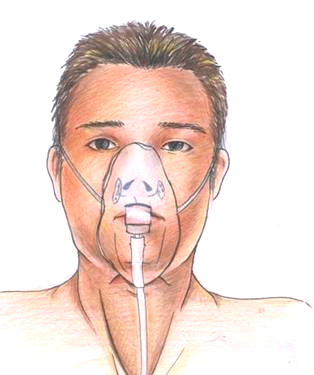 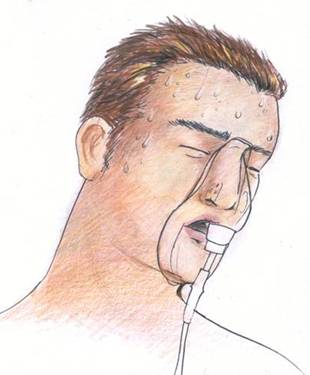 75
[Speaker Notes: Налице са клинични белези (изпотяване, степенни промени в съзнанието, тираж) за манифестна дихателна недостатъчност, налагаща провеждането на механична вентилация.]
Механична вентилация?
Кардио-пулмоналните резерви
Компенсаторните възможности на дихателната система и метаболитните нужди на организма.
Скоростта на очаквания отговор:
Съпътстващи заболявания
Приложено лечение
76
[Speaker Notes: Пациенти с ниски коронарни резерви трябва да бъдат поставени на механична вентилация възможно най-рано.]
Механична вентилация?
Рисковете от механична вентилация
Извън белодробни причини за интубация и провеждане на механична вентилация - по време на оперативна интервенция.
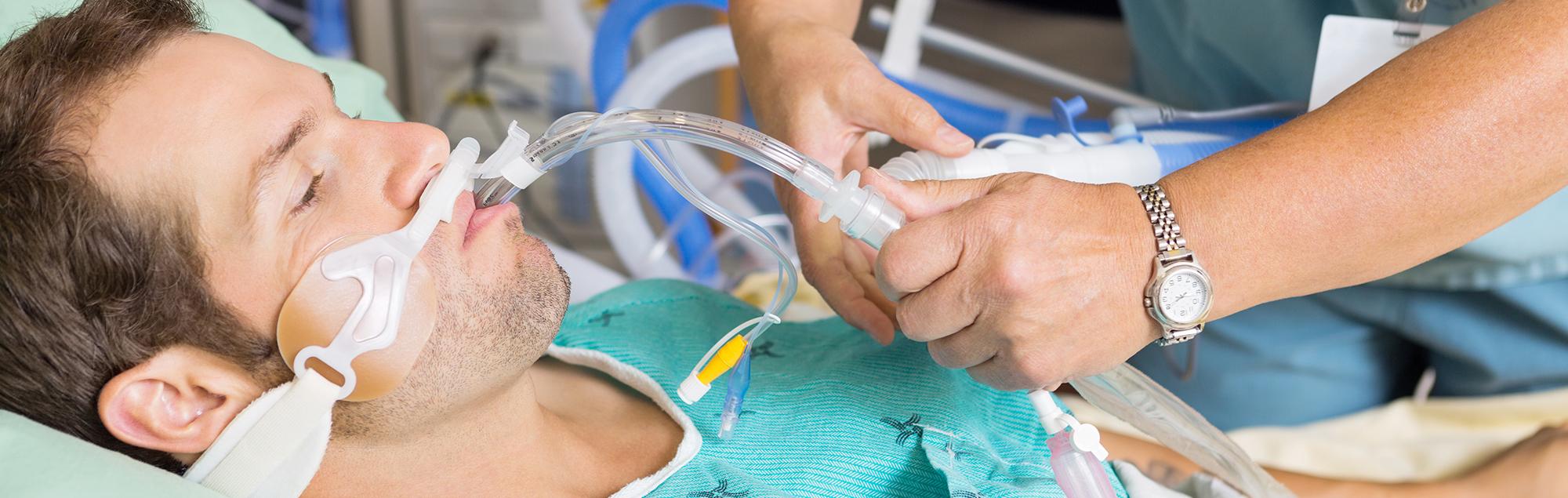 77
[Speaker Notes: Винаги е необходимо да се отчитат правилно рисковете от провеждане на механична вентилация.]
Ефекти на механичната вентилация
Осигуряване на адекватно ниво на РаО2:
PaO2>60 mmHg и/или SaO2>90
С повишено FiO2
С подобрена вентилация
С повишаване на РЕЕР
78
Ефекти на механичната вентилация
Осигуряване на оптимално ниво на РаСО2:
При дихателна ацидоза
Пермисивна хиперкапния при ARDS и ХОББ
При невронална и мускулна дисфункция
При повишено ВЧН
При повишени метаболитни изисквания
79
Ефекти на механичната вентилация
Корекция на помпената функция на сърцето:
Намалява преднатоварването
Намалява следнатоварването
Оптимизира метаболитните нужди
80
Видове механична вентилация
Неинвазивна механична вентилация:
Пациентът може да поддържа сам проходимост на дихателните пътища.
СРАР, BiPAP
Осигурява необходимата стабилност на кръвообращението при:
ХОББ
ХССН
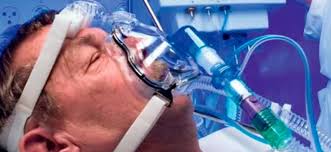 81
Видове механична вентилация
Инвазивна механична вентилация:
Пациентът не може да поддържа сам проходимост на дихателните пътища и се налага:
Ендотрахеална интубация
Трахеотомия
82
Апарати за механична вентилация
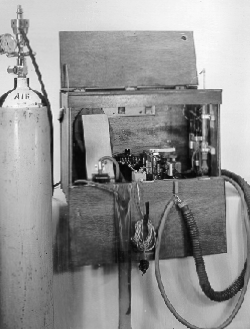 Първият апарат за механична вентилация
Апарат за
механична вентилация “железен бял дроб”
83
Механична вентилация
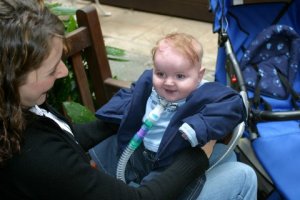 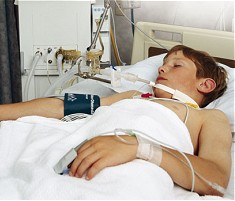 84
Апарат замеханична вентилация
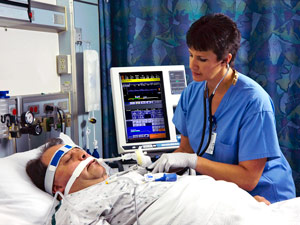 85
Апарат за разделнамеханична вентилация
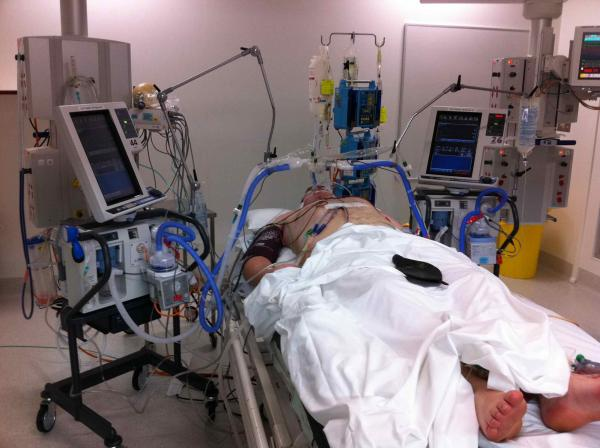 86
Извънтелесна мембранна оксигенация (ECMO)
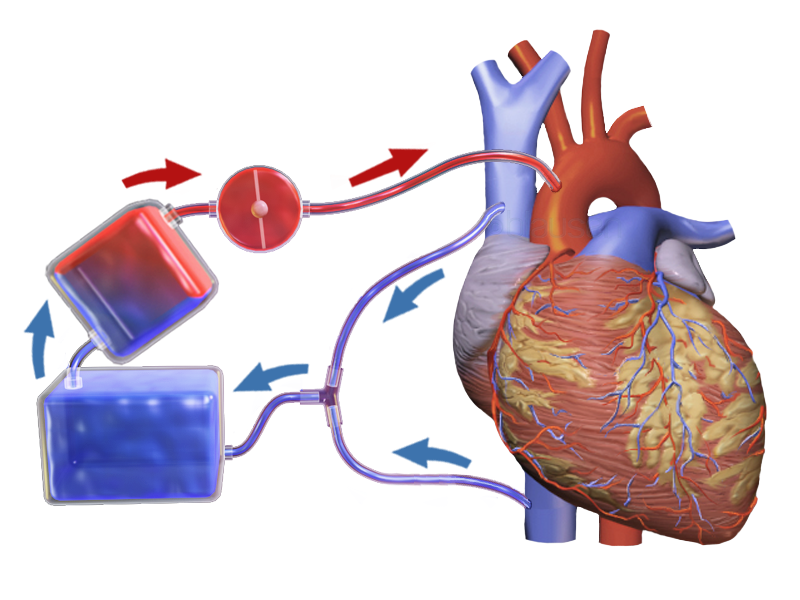 87